Ідеальний тепловий двигун
Автор :Малькевич Анастасія
Тепловий двигун
Тепловий двигун – це пристрій, який перетворює внутрішню енергію палива в механічну. Енергія, яка виділяється під час згорання палива, через теплообмін передається газу. Газ, розширюючись, виконує роботу проти зовнішніх сил і приводить у рух механізм. Будова двигуна подана на рисунку .
Тепловий двигун
Будова двигуна подана на рисунку .
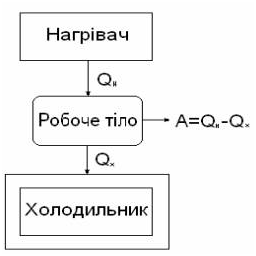 Тепловий двигун
Від нагрівача з температурою Т1 
    робочий газ за один цикл отримує кількість теплоти Q1, далі газ виконує корисну роботу А і віддає охолоджувачу при температуріТ2 <Т1      кількість теплоти Q2.
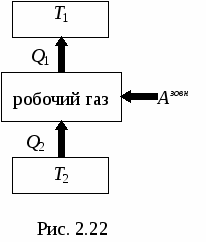 Тепловий двигун. Цикл Карно
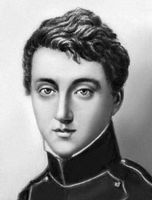 Нікола Леонард 
Саді Карно
( 1 червня 1796-24
 серпня 1832)- 
французький фізик і 
математик
Тепловий двигун. Цикл Карно
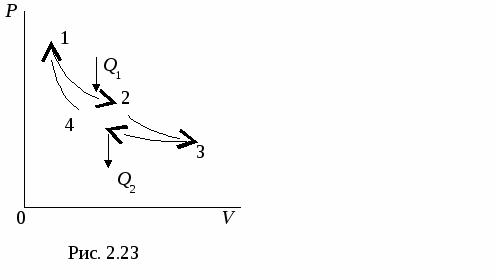 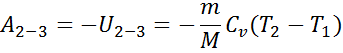 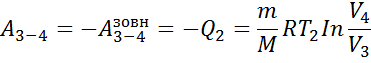 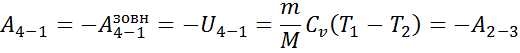 Тепловий двигун. Цикл Карно
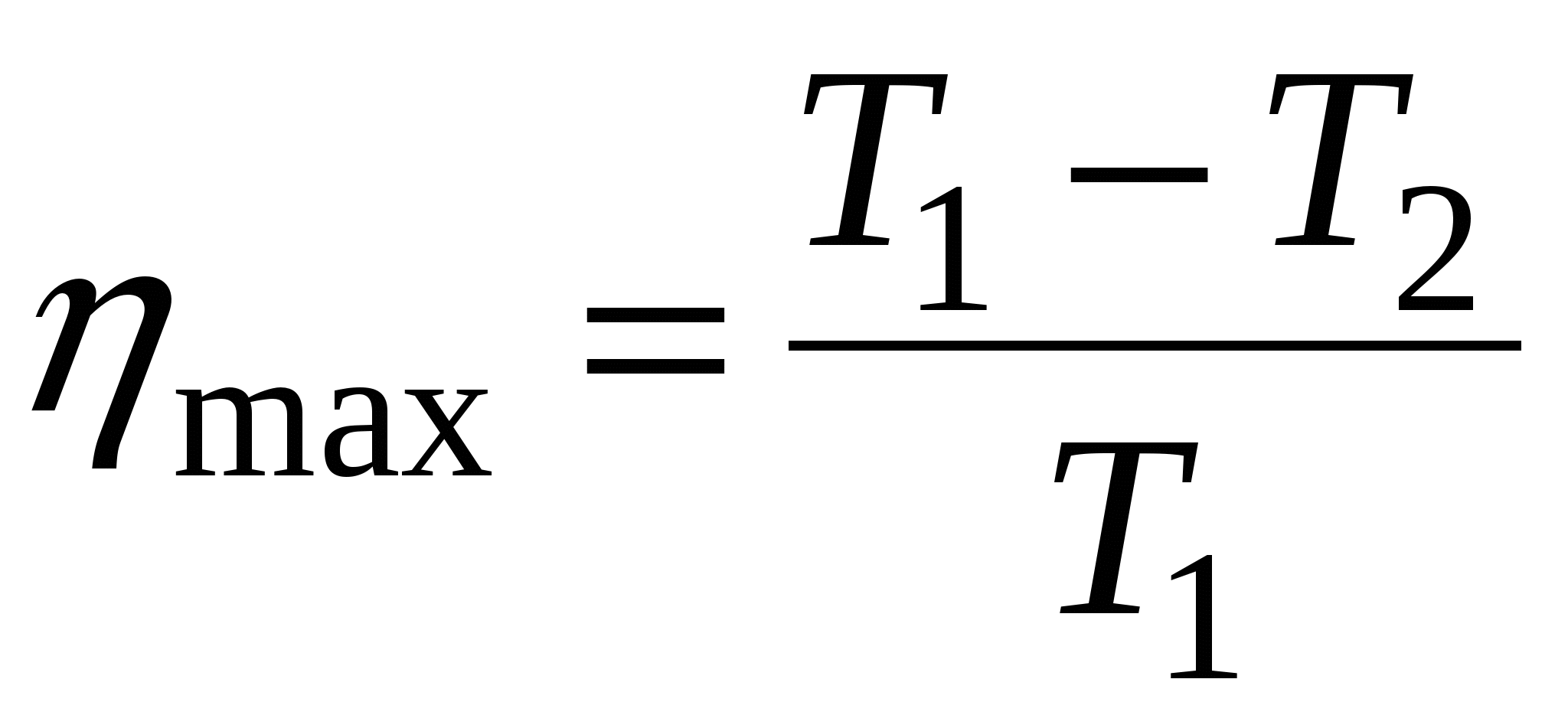 Тепловий двигун
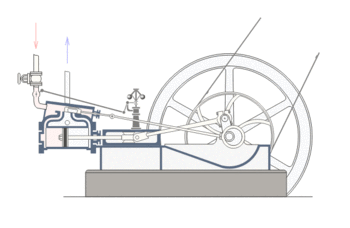 Дякую за Увагу!